Weerbare zorg
Kirsten Veldhuijzen
MT-lid/ plv. directeur
Lotte de Boer
coördinator

Programmadirectie Weerbare zorg
Inhoud
Wie zijn wij en wat doen wij? 
Crisis in het hier en nu

Weerbaarheidsopgave
Inzet langere termijn: weerbaar en adaptief
13 mei 2025
2
1. Wie zijn wij en wat doen wij
I. Zorgvraagstukken rond Oekraïne, migratie, repatriëring

II. Medevac

III. Weerbaarheid
13 mei 2025
3
2. Crisis in het hier en nu

“Wendbaar en weerbaar maken van de zorg over de volle breedte van het systeem”
Een gezonde samenleving is een weerbare samenleving;
We beginnen niet bij nul: pandemie, structuren zoals de Veiligheidsregio’s, GRIP, IDR-ziekenhuizen, teams bevolkingszorg;
Fijnmazig netwerk zorgverlening in de samenleving: thuiszorg, wijkverpleging, teams bevolkingszorg
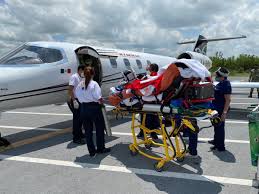 13 mei 2025
4
3. Weerbaarheidsopgave
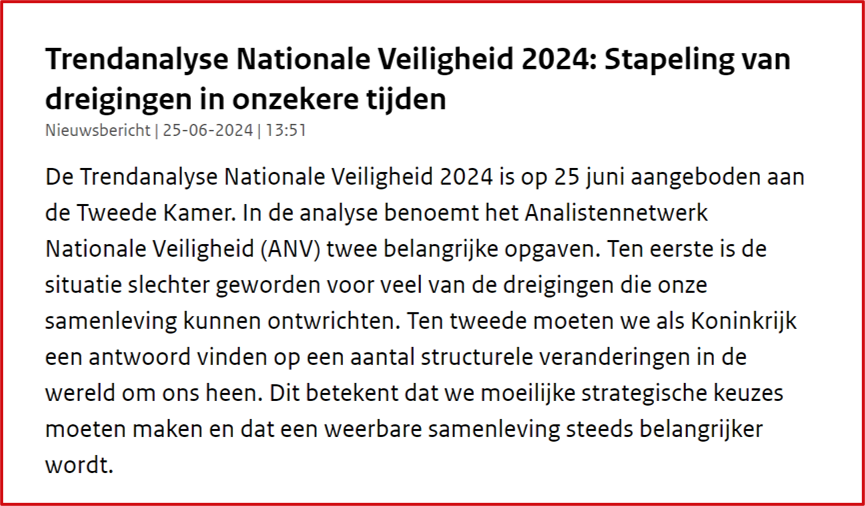 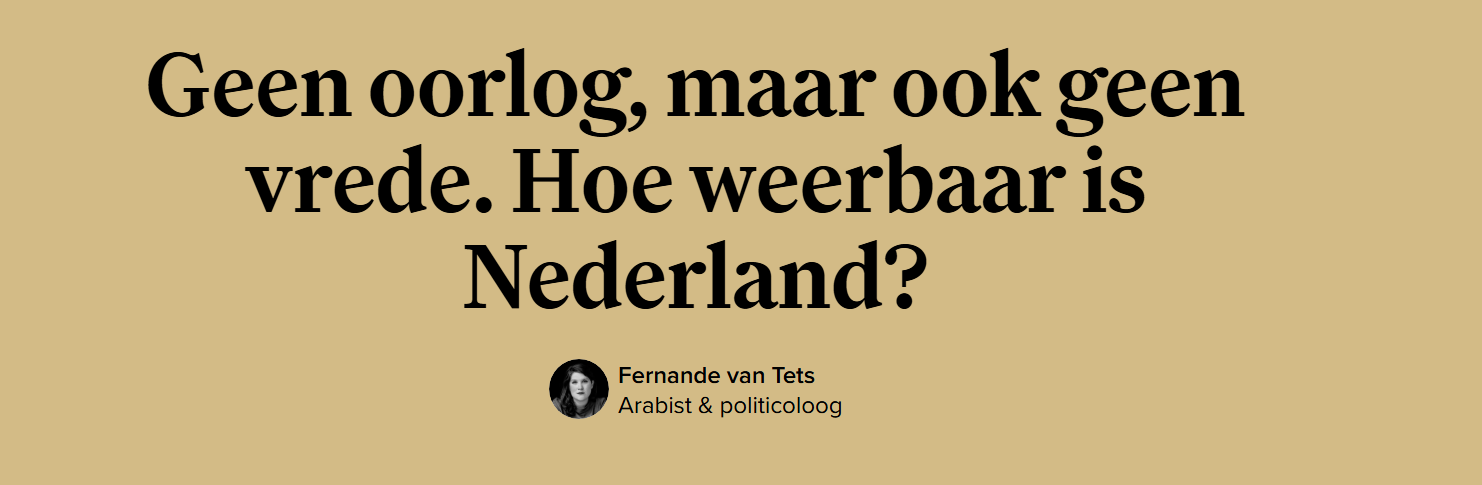 5
De zeven basisvereisten van de NAVO voor civiele paraatheid (resilience objectives)
1. Continuïteit van overheid 
2. Energievoorziening
3. Grootschalige opvang van personen 
4. Voedsel- en drinkwatervoorziening
5. Opvang van gewonden
6. (Tele)communicatie 
7. Transport

met als doel om bij te dragen aan de continuïteit van overheid, de samenleving en de ondersteuning van bondgenootschappelijke verdediging
21 maart 2023
6
Opgave
“Bij crisis en conflict de (publieke, curatieve en langdurige) zorg in Nederland voor zoveel mogelijk mensen zo lang mogelijk toegankelijk houden, met een daarbij passende kwaliteit”
13 mei 2025
7
Dit vraagt om voorbereiding voor:
Niet alleen hybride aanvallen of een militair conflict, maar ook bij andere crises, zoals grootschalige overstromingen, een pandemie of langdurige uitval van vitale processen. 
Omgaan met een combinatie van langdurige uitval, schaarste en verstoring.
8
Wie doet wat?

Rijksbrede aanpak: maatschappijbreed

Ministerie van VWS: 
Slagvaardige, wendbare en opschaalbare gezondheidszorg die berekend is op (langdurige) crises of conflicten, in staat is om grote aantallen slachtoffers op te vangen en ondersteuning kan bieden aan nationale en bondgenootschappelijke troepen.
Goede en toegankelijke zorg is een belangrijk fundament van een vitale en stabiele maatschappij.
Alle bestuurslagen, structuren, sectoren vanuit eigen taak en verantwoordelijkheid, binnen bevoegdheid en mandaat: weerbaarheid vraagt om intensieve samenwerking
21 januari 2025
9
4. Inzet langere termijn: weerbaar en adaptief
13 mei 2025
10
En nu concreet: actuele vraagstukken
Samen opgaven vertalen in oplossingen;
Besturen met de buren, niet bij de buren;
Doorvertaling (inter)nationale opgaven naar regio en lokaal;
Nationale kaders vs. integratie beleidsvrijheid;
Inbedding in lokale context;
Eigen verantwoordelijkheid inwoners/ zelfredzaamheid
Zicht op nieuwe kwetsbaarheden.

Vraagstukken:
Ethiek en verdringing;
Meeste zorg buiten ziekenhuizen: zorg voor kwetsbare inwoners, inventarisatie afhankelijkheden (eten, stroom, verwarming, medicijnen, omkijkzorg).
13 mei 2025
11
Wat geef je ons mee voor uitwerking? 

Wat zelf vormgeven/ organiseren? 

Wie heb je daarbij nodig? 

Hoe blijven we in gesprek?
13 mei 2025
12